Manipulating Formulae/ Changing the Subject
Manipulating Formulae/ Changing the Subject
June 2017
2H Q5
Practice
1H Q12
Nov 2017
3H Q1
Practice
3H Q3
Nov 2018
2H Q9
Practice 1H Q12
Manipulating Formulae/ Changing the Subject
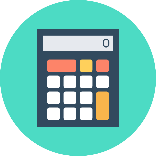 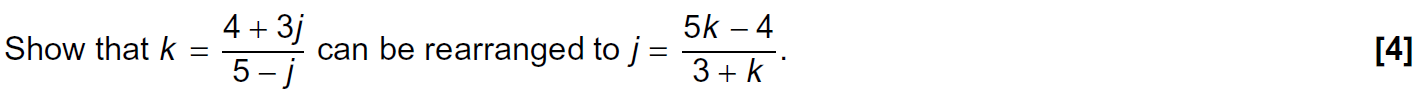 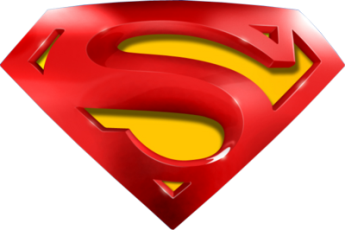 Practice 1H Q12
Manipulating Formulae/ Changing the Subject
A
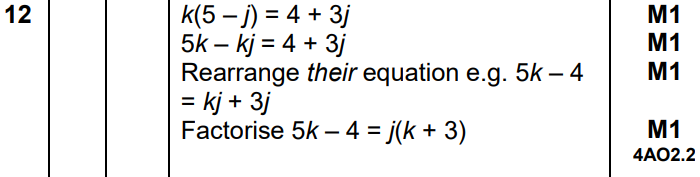 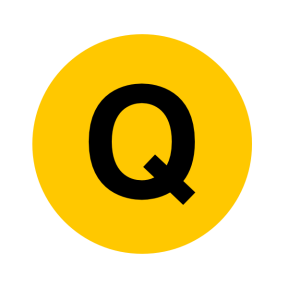 Practice 3H Q3
Manipulating Formulae/ Changing the Subject
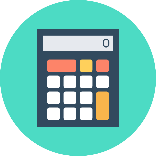 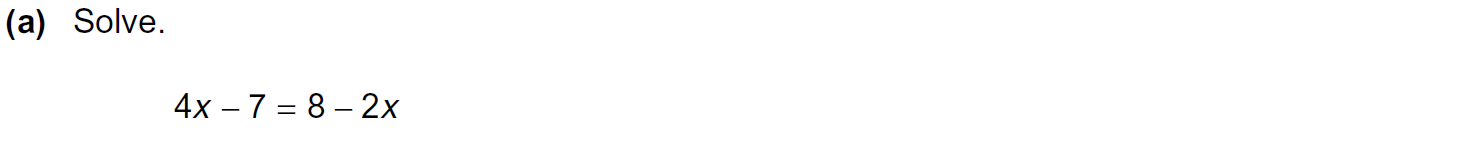 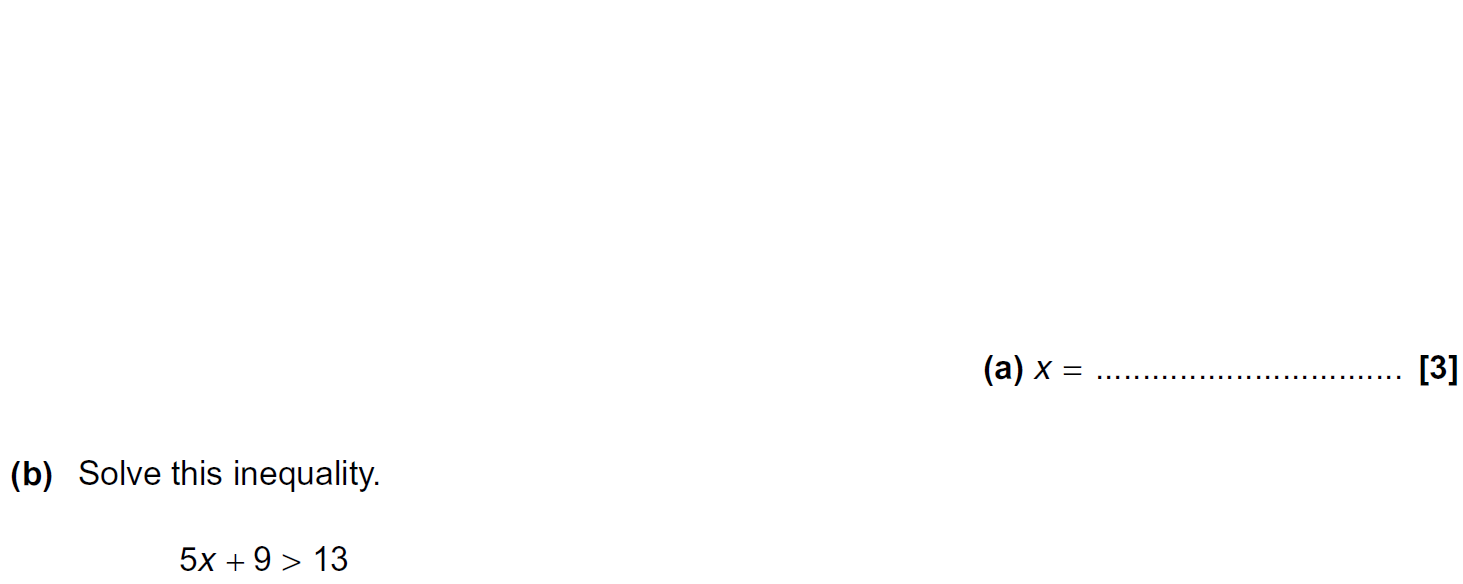 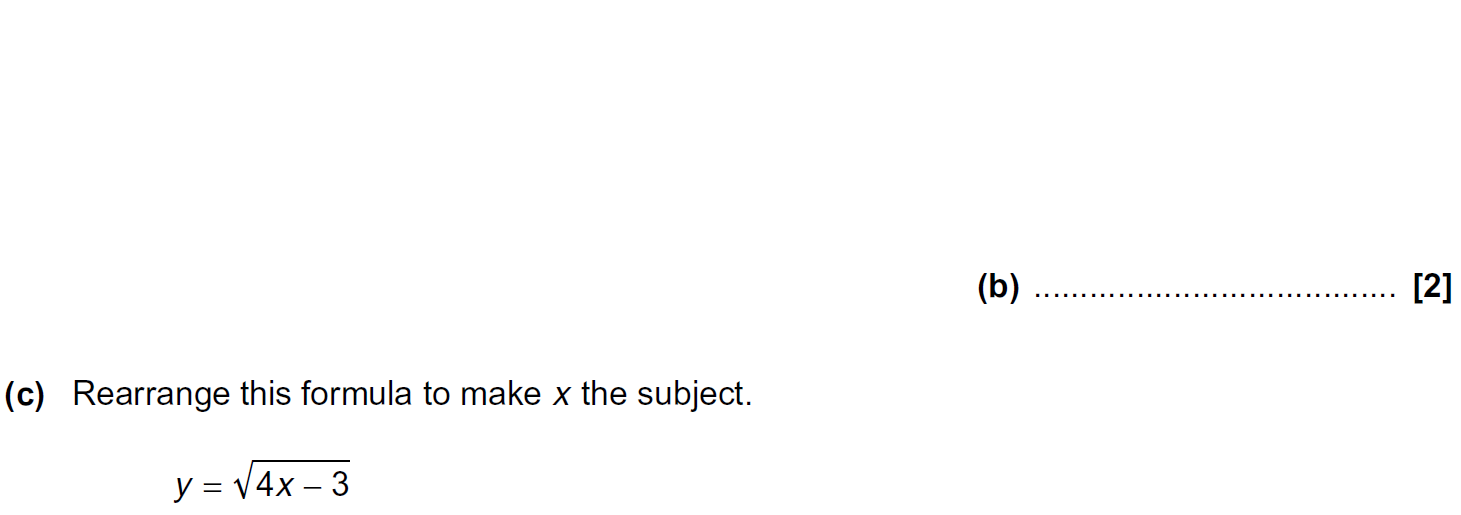 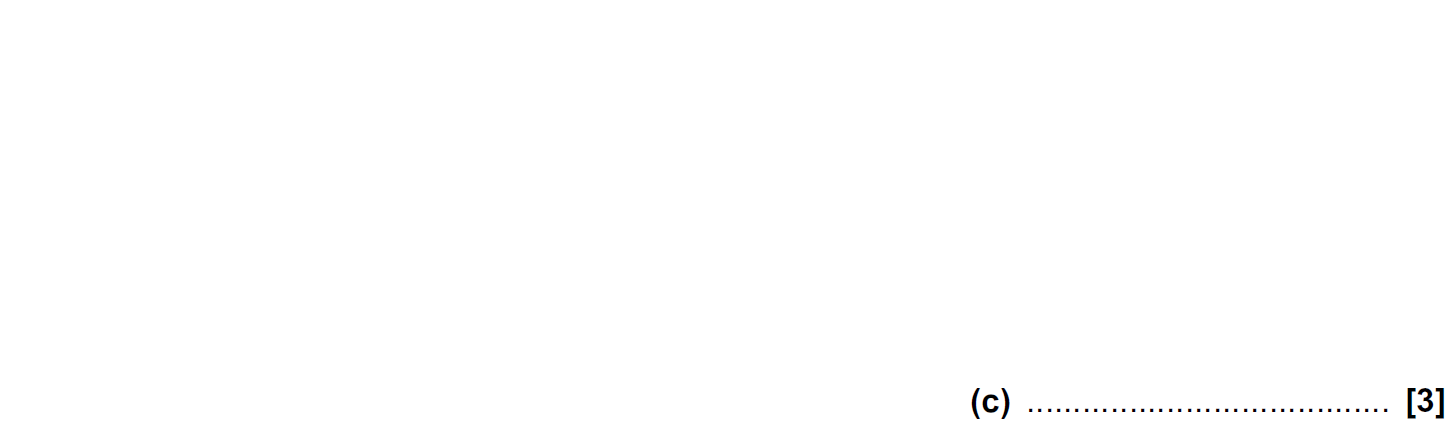 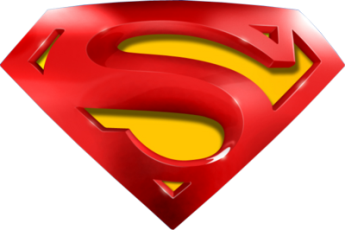 Practice 3H Q3
Manipulating Formulae/ Changing the Subject
A
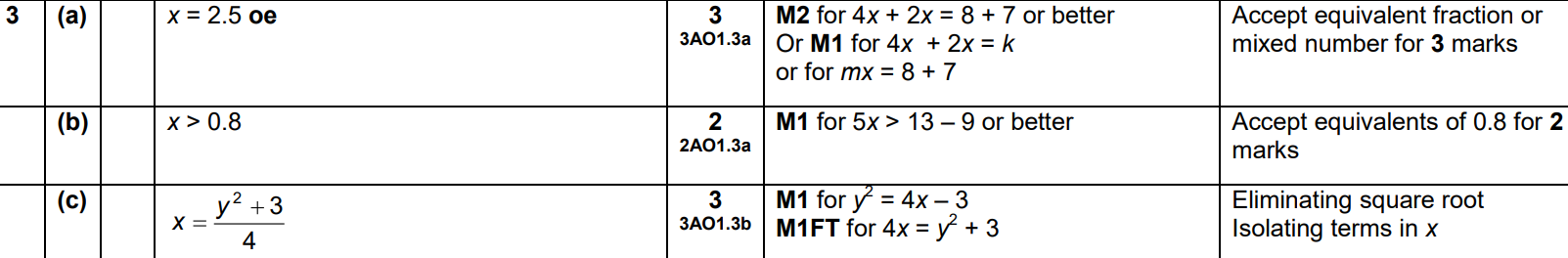 B
C
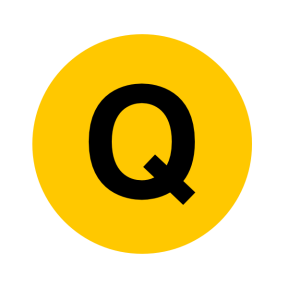 June 2017 2H Q5
Manipulating Formulae/ Changing the Subject
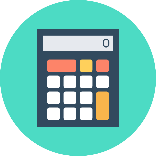 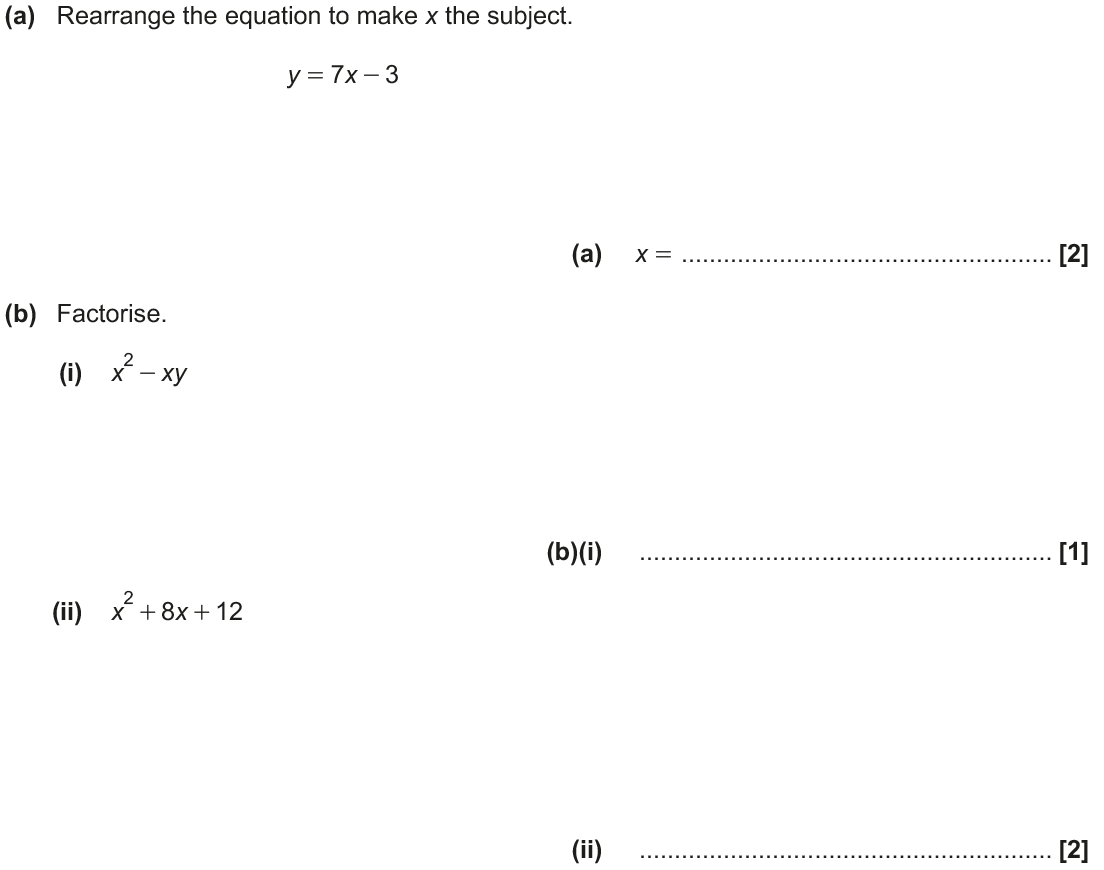 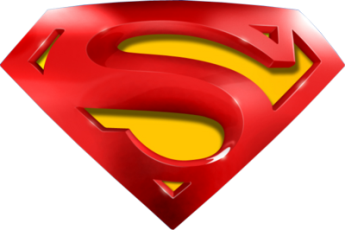 June 2017 2H Q5
Manipulating Formulae/ Changing the Subject
A
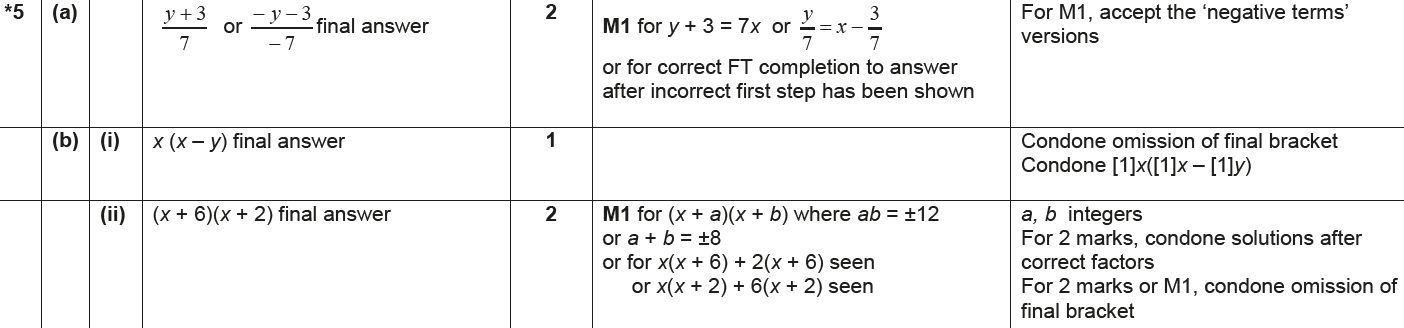 B (i)
B (ii)
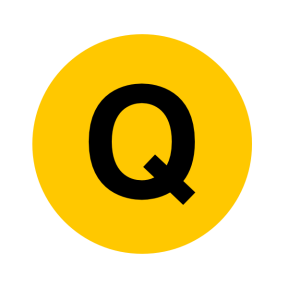 Nov 2017 3H Q1
Manipulating Formulae/ Changing the Subject
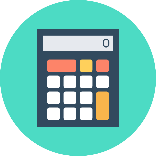 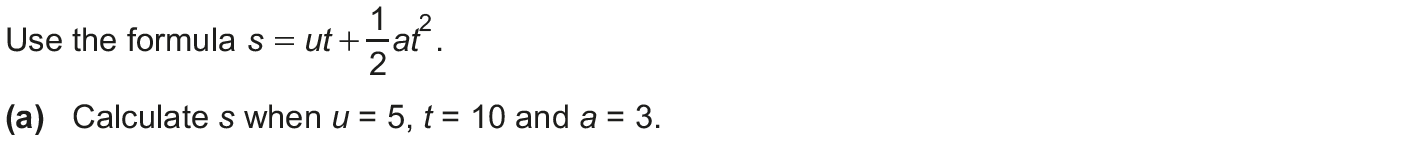 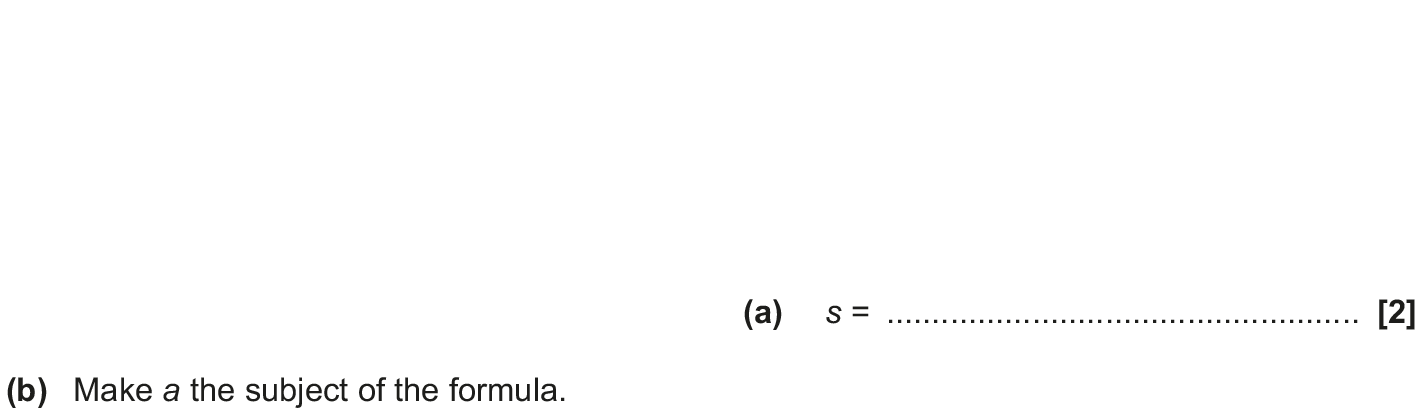 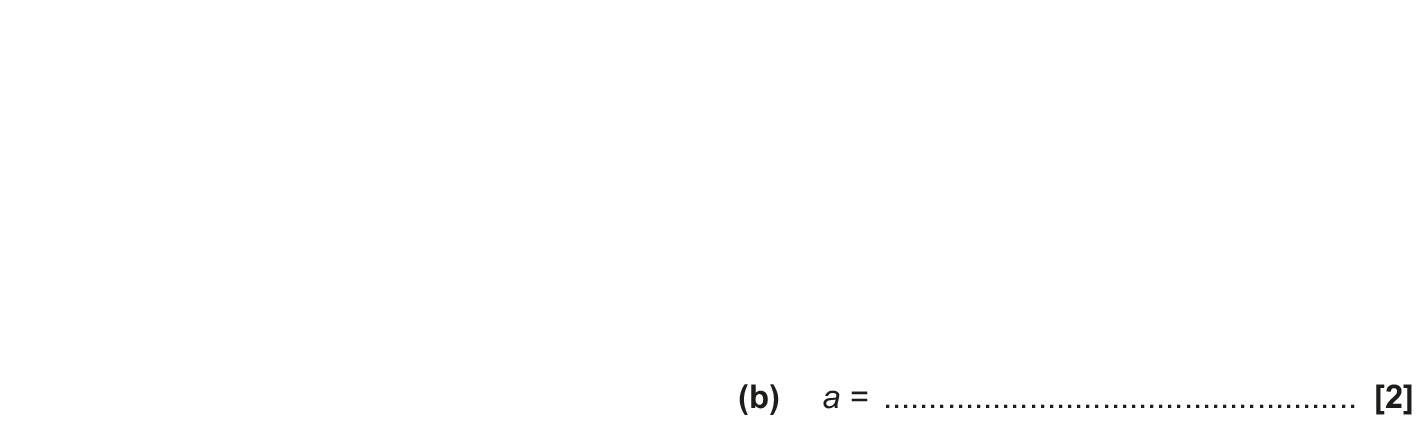 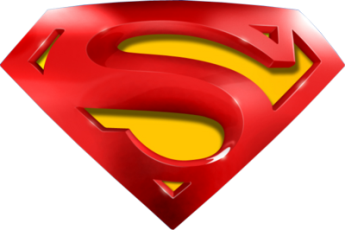 Nov 2017 3H Q1
Manipulating Formulae/ Changing the Subject
A
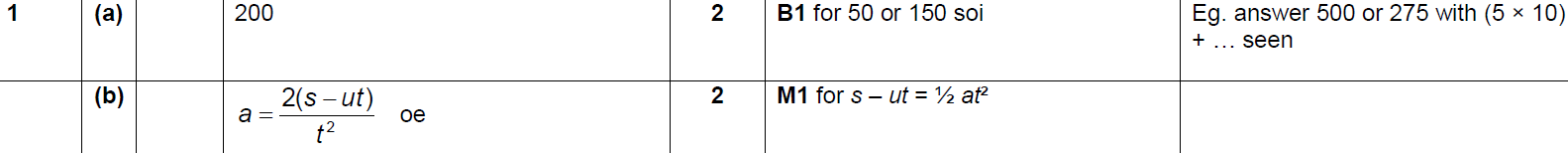 B
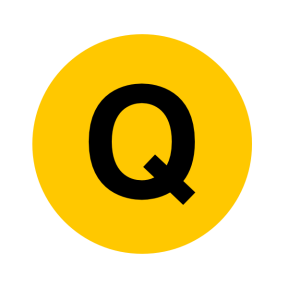 Nov 2018 2H Q9
Manipulating Formulae/ Changing the Subject
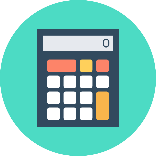 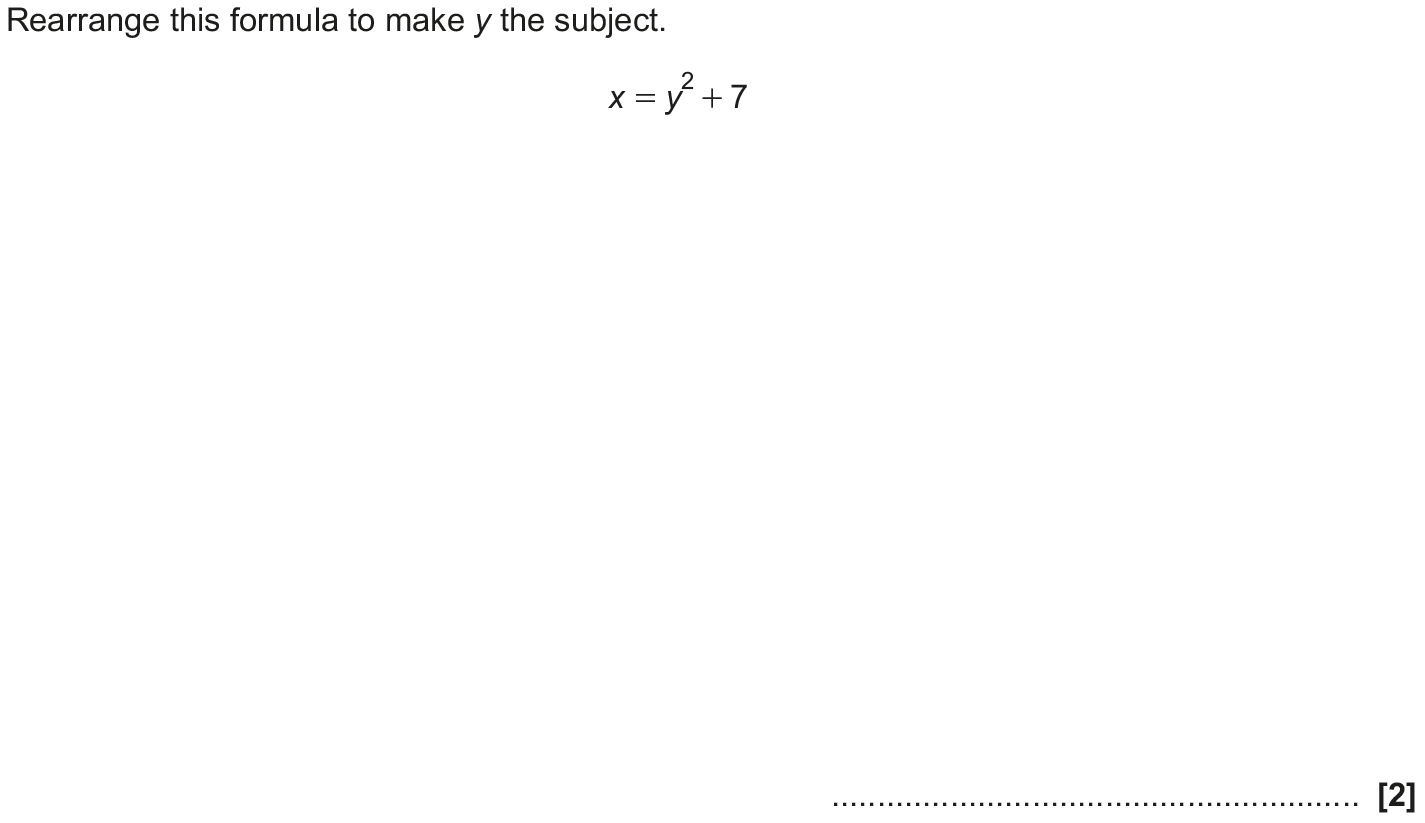 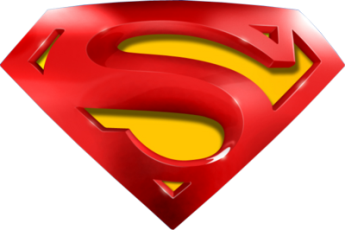 Nov 2018 2H Q9
Manipulating Formulae/ Changing the Subject
A
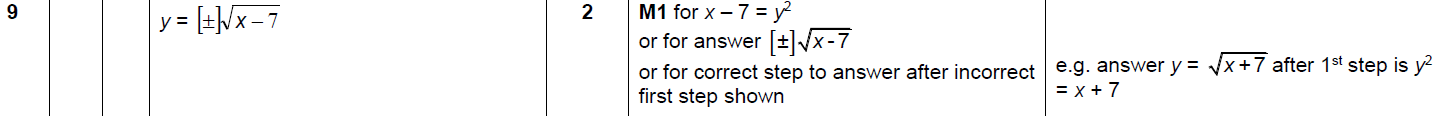 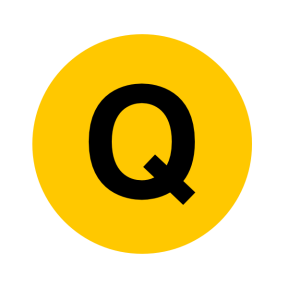